World war II
Odds and Ends
African Americans in WWII
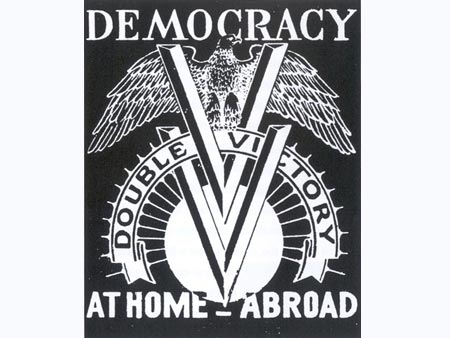 More than 1 million served in WWII
Fought in SEGREGATED regiments
Rode in bottom of boats
Separated blood 
99th Fighter Squadron
Tuskegee Airmen
700 flying crosses
111 aircraft shot down
Women in WWII
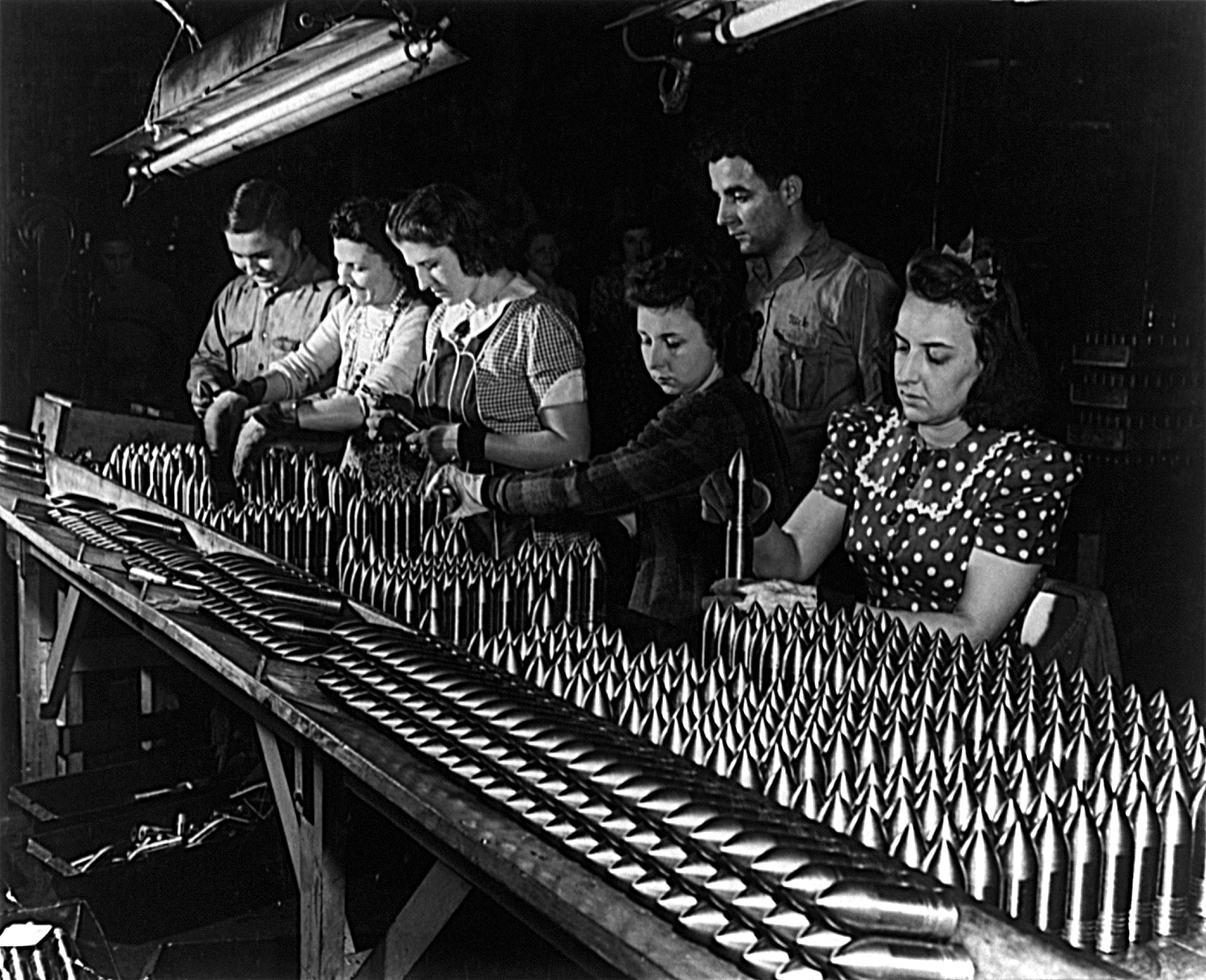 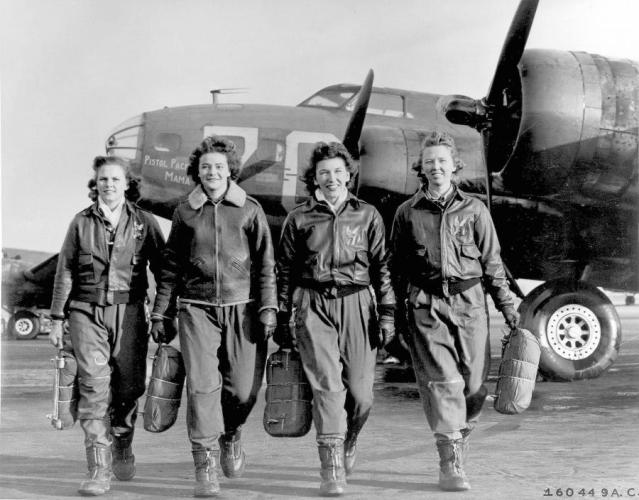 On the Home Front
Most important role was as factory workers
“Rosie the Riveter”
6 million to factories
In the Military
250,000-400,000 join military
Medical, pilots, mechanics
Internment of Japanese Americans
Pearl Harbor
Immediate evacuation of Japanese (1,400)
Executive Order 9066
Issued by FDR
Arrest ALL anyone with Japanese decent w/o warrant or trial
110,000 taken into custody
Supreme Court Decision
OK due to military necessity
Yalta conference
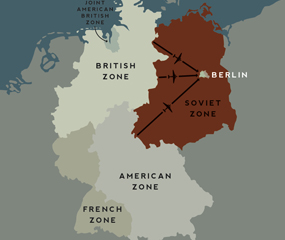 Meeting of Allied Leaders in Feb. 1945
Stalin, Churchill, FDR
Discuss post-war world
Results:
United Nations Created
Stalin to enter war vs. Japan
USSR allow for free elections in Poland
Germany Divided into 4 zones
Berlin split in 2 sections
Nuremberg war trials
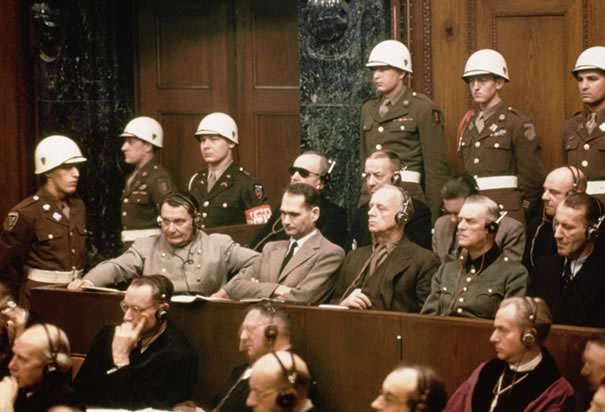 International Tribunal
23 nations present
Nazi war criminals on trial
22 Leaders charged
Results:
12 of 22 sentenced to death
10 hung, 2 suicide
4 life in prison
4 up to 20 yrs in prison
3 aquitted
1st time leaders held responsible for actions in war